Задачи на сложение и вычитание  в 1 классе в картинках по УМК «Перспективная начальная школа»
Презентацию приготовила 
учитель начальных классов
МКОУ «Медвёдская средняя 
общеобразовательная школа №17»
Сизова Надежда Васильевна
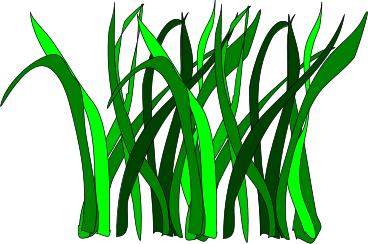 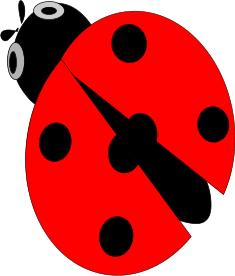 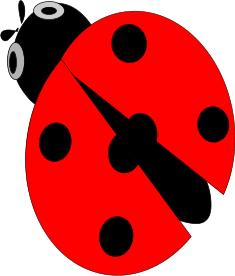 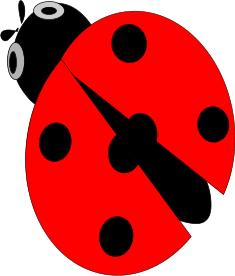 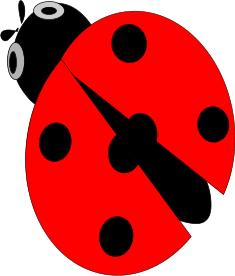 2+2=
4
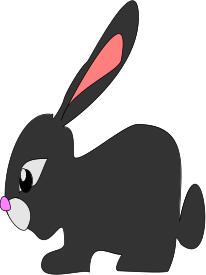 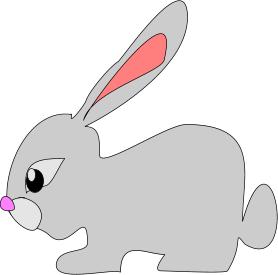 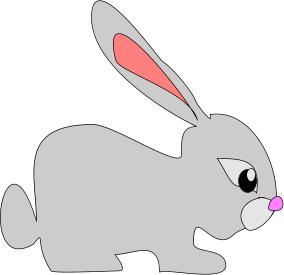 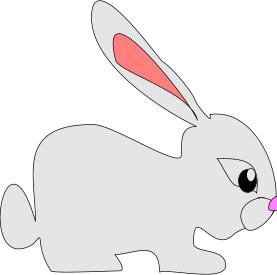 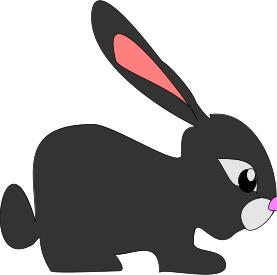 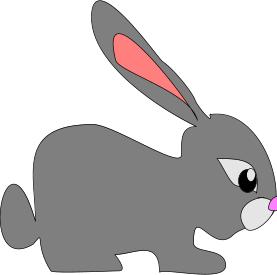 4+2=
6
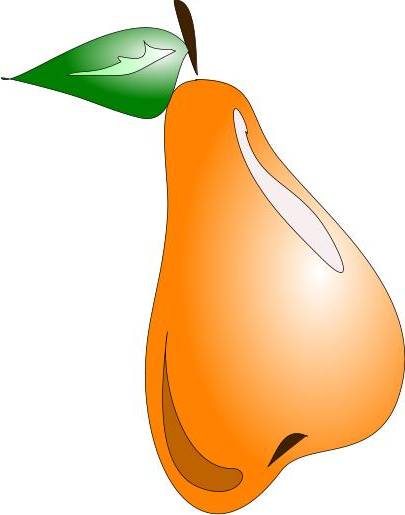 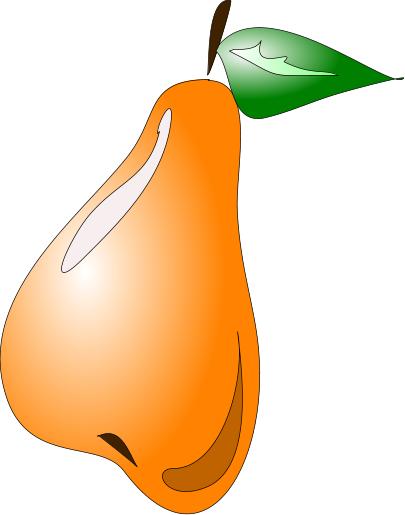 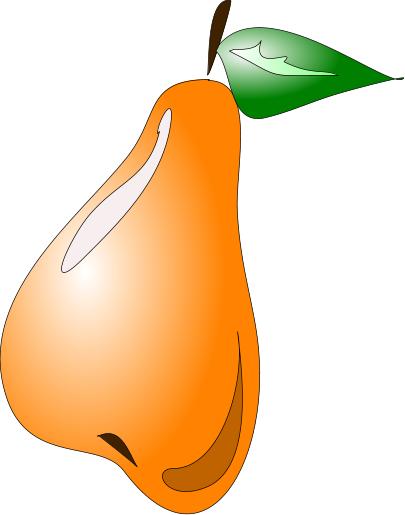 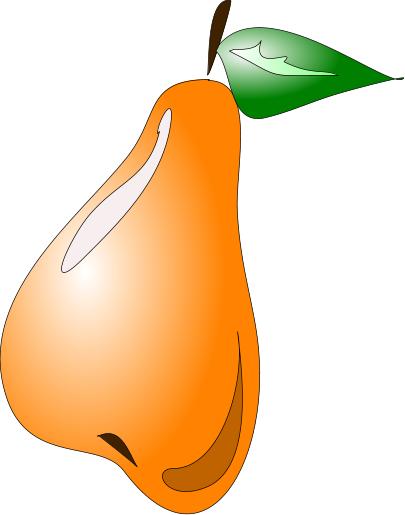 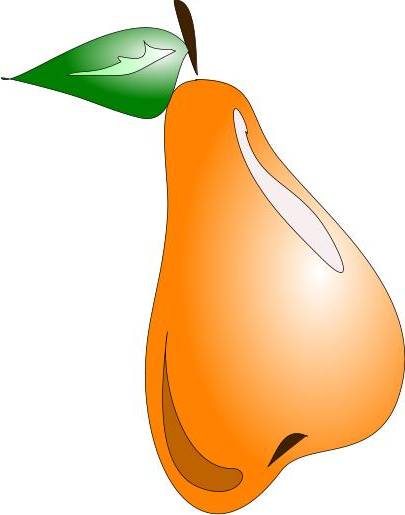 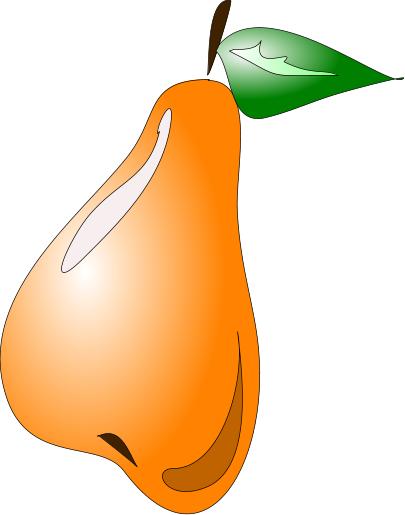 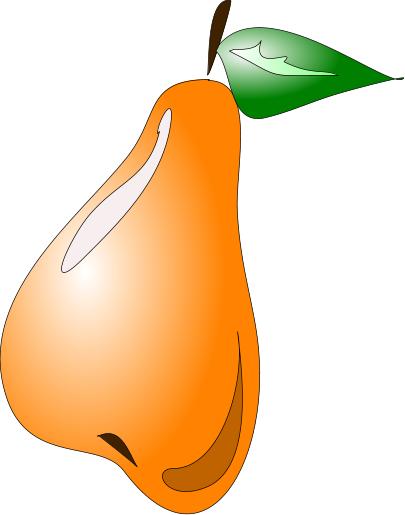 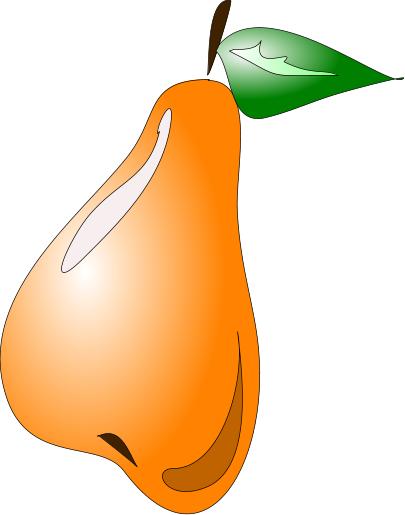 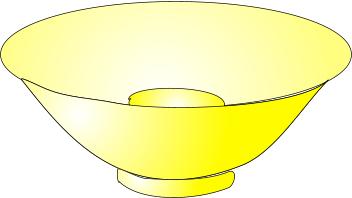 6+2=
8
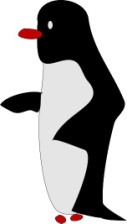 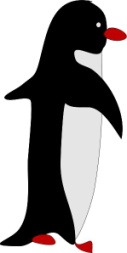 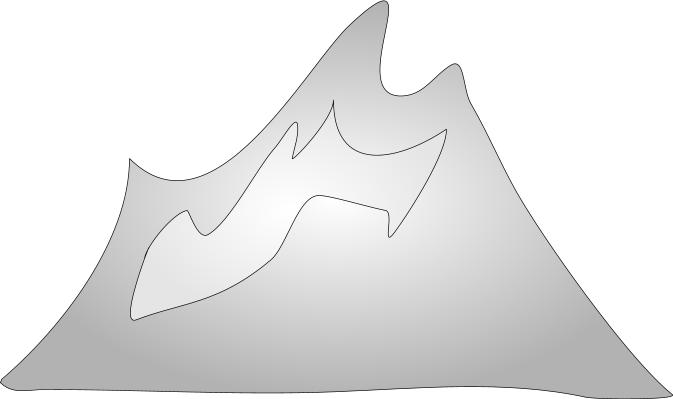 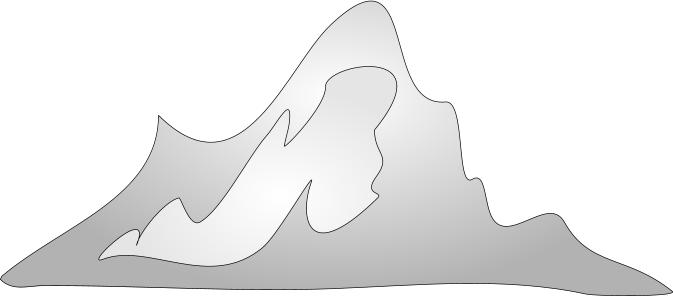 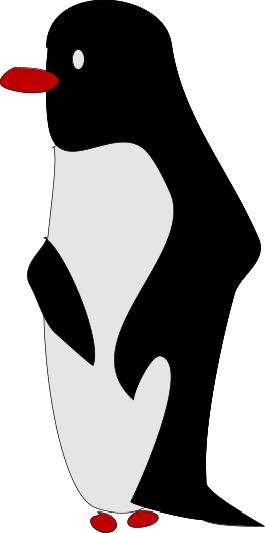 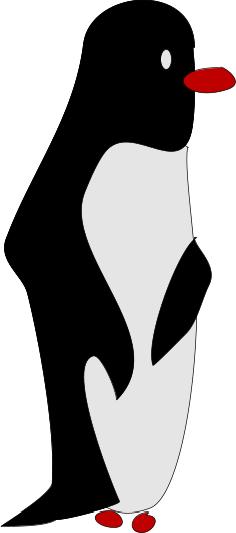 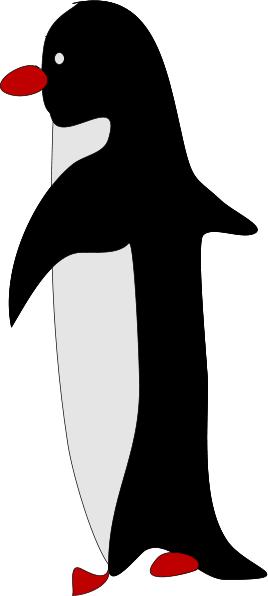 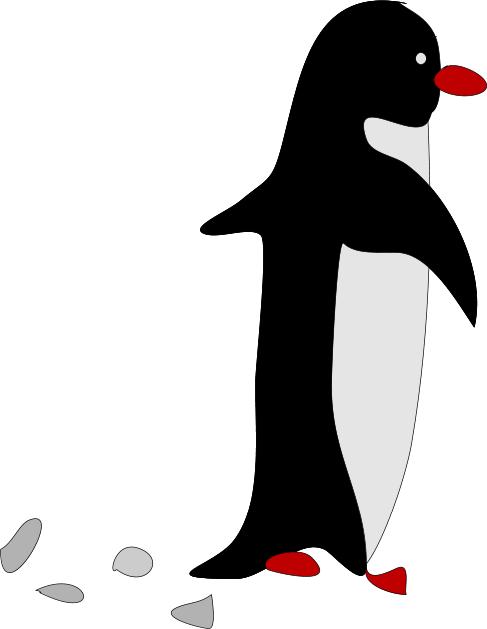 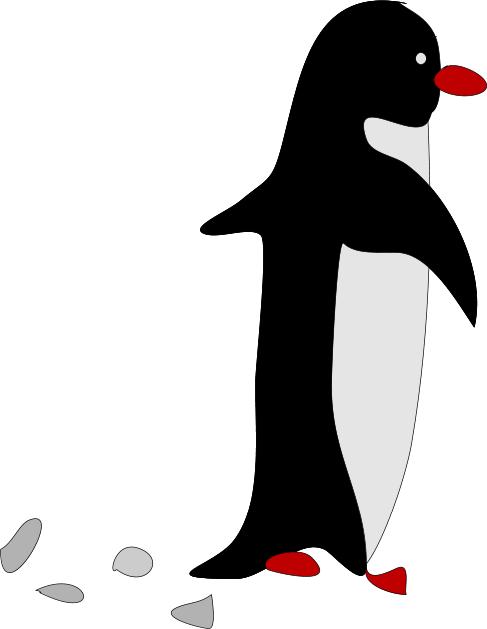 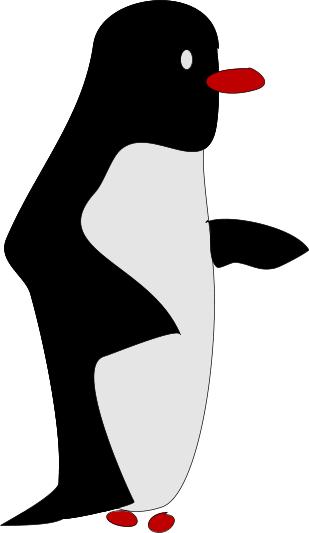 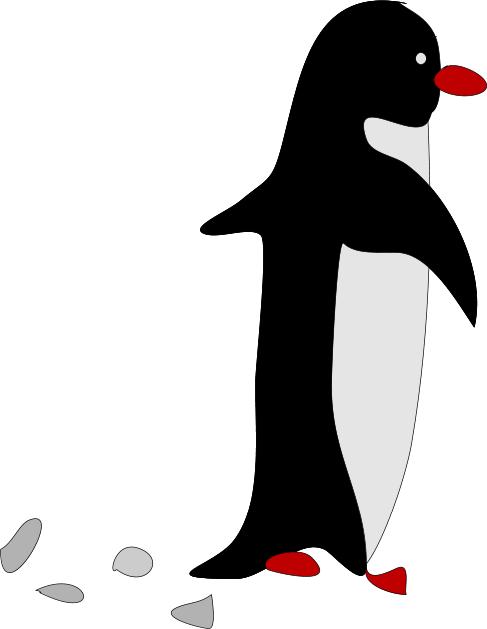 6-3=
3
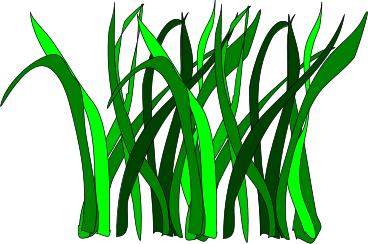 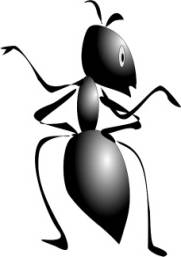 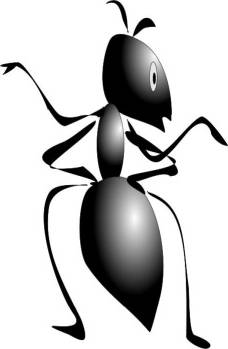 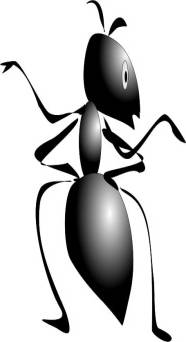 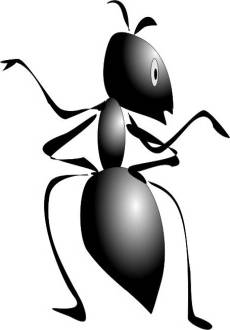 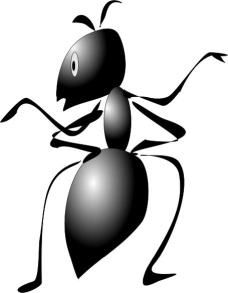 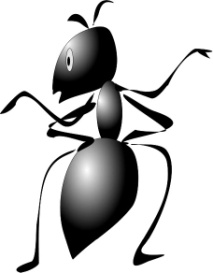 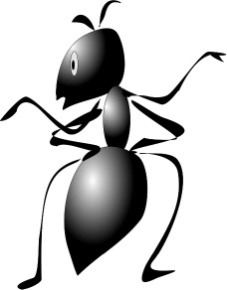 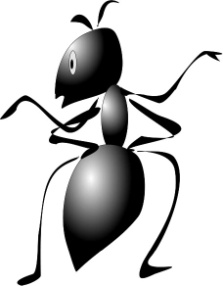 4+4=
8
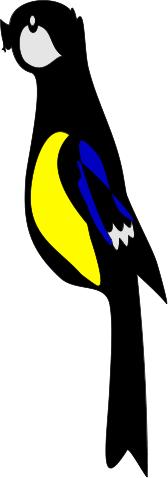 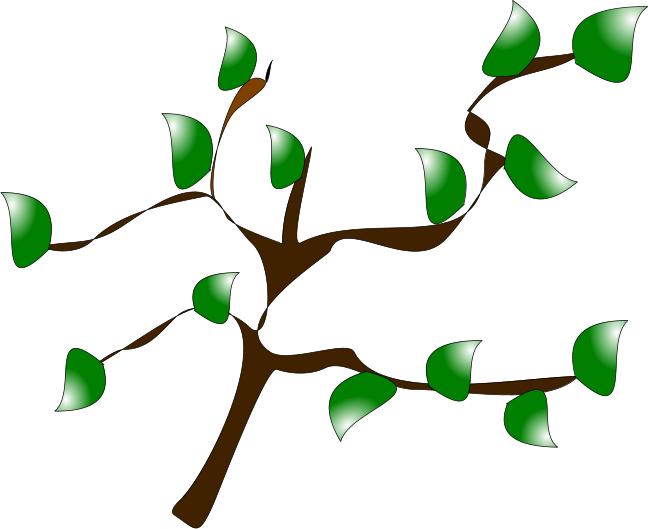 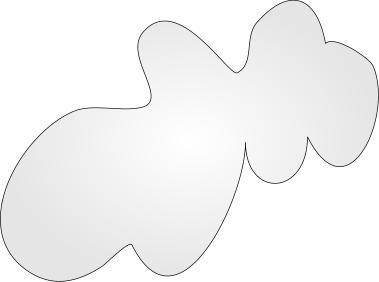 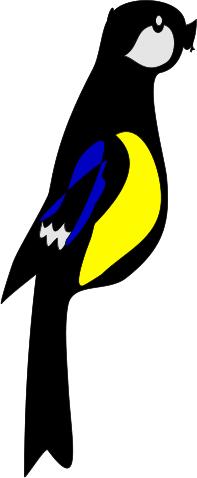 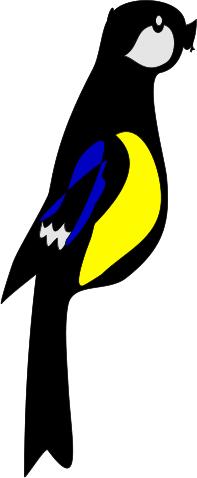 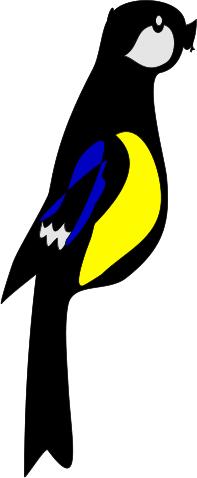 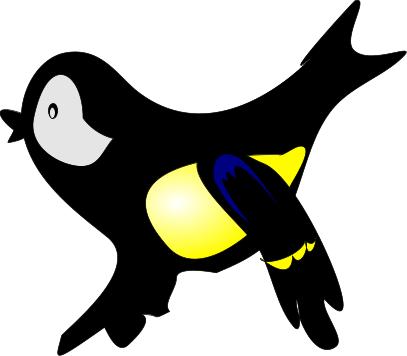 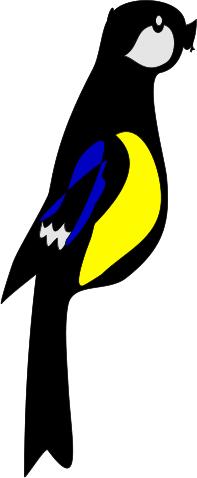 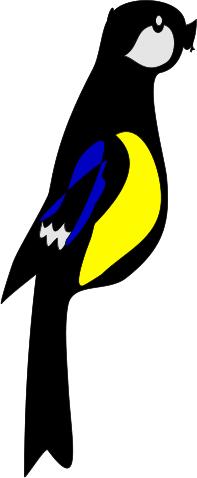 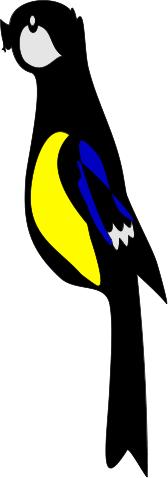 7+1=
8
а
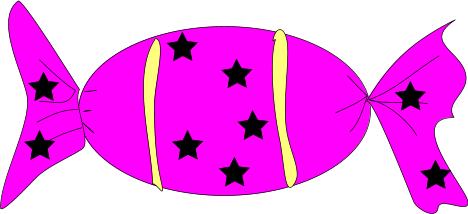 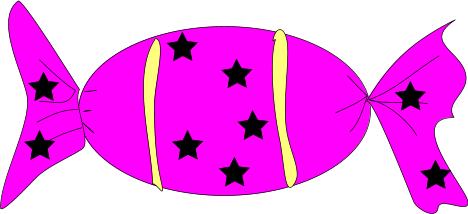 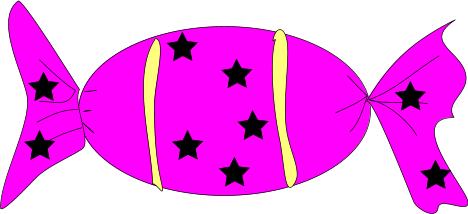 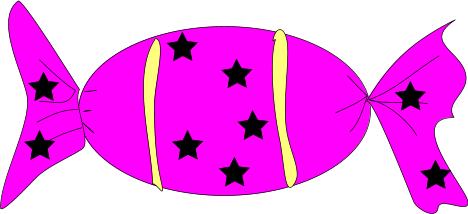 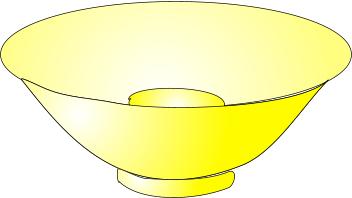 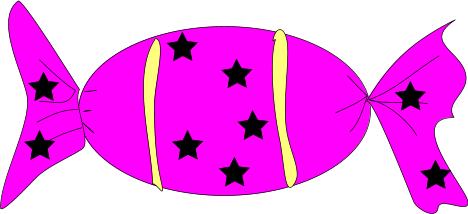 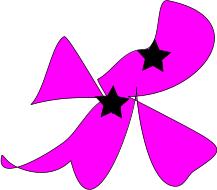 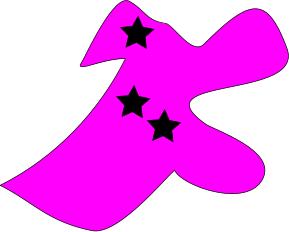 5-2=
3
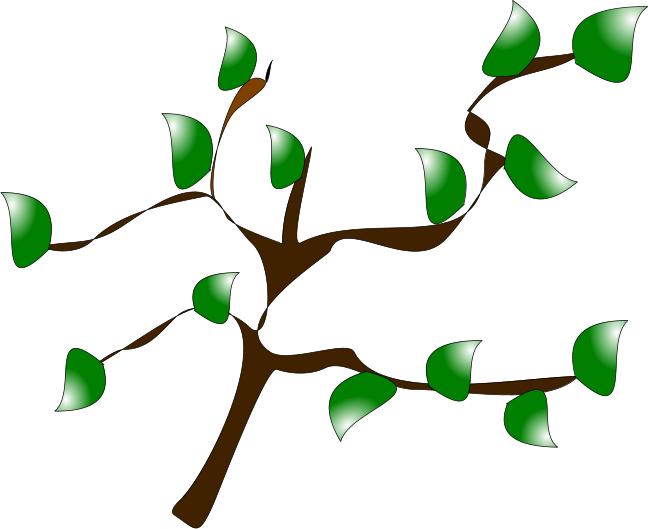 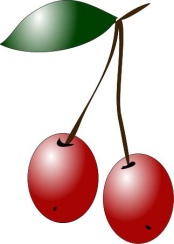 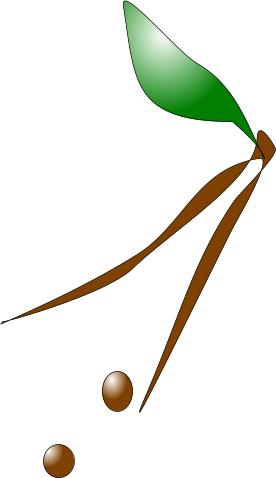 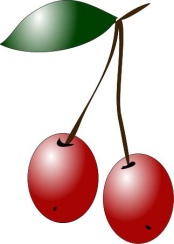 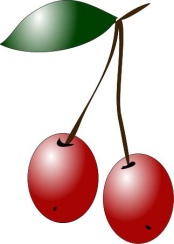 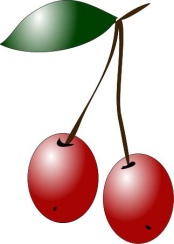 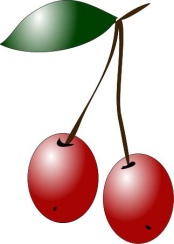 10-2=
8
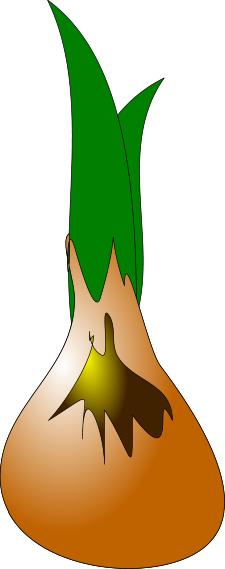 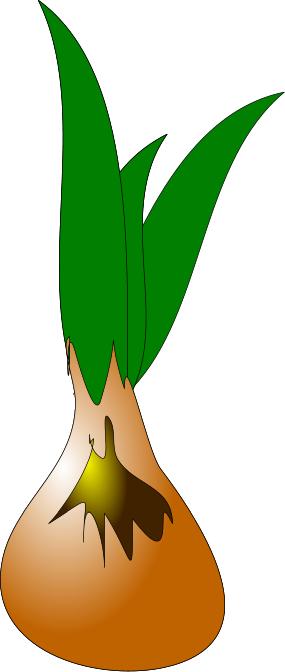 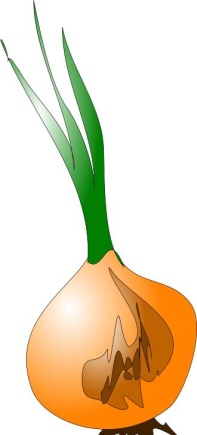 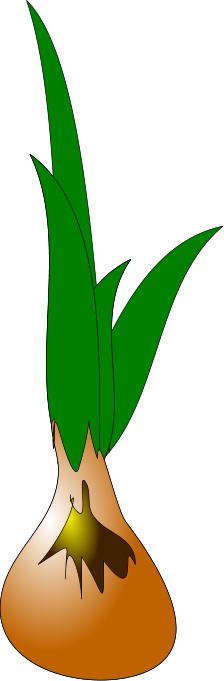 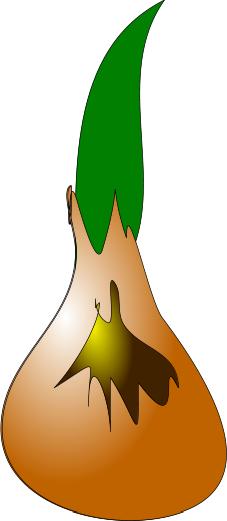 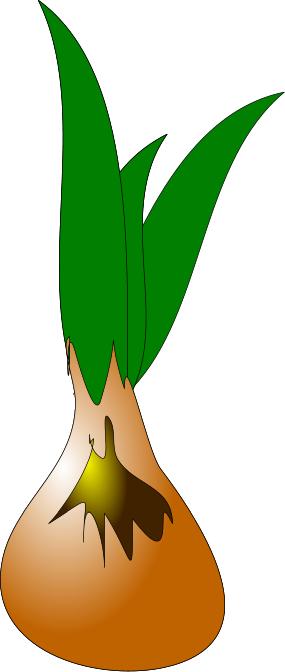 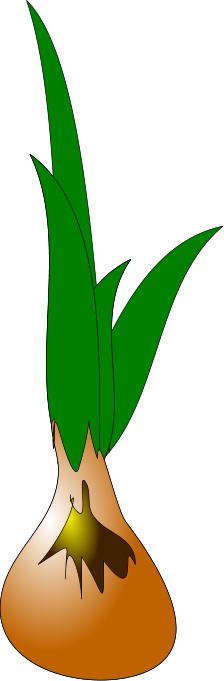 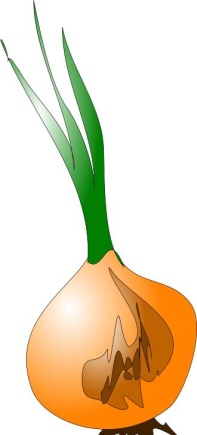 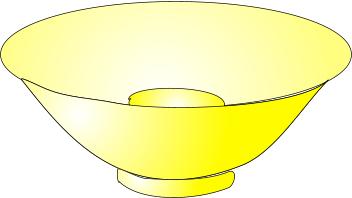 5-3=
2
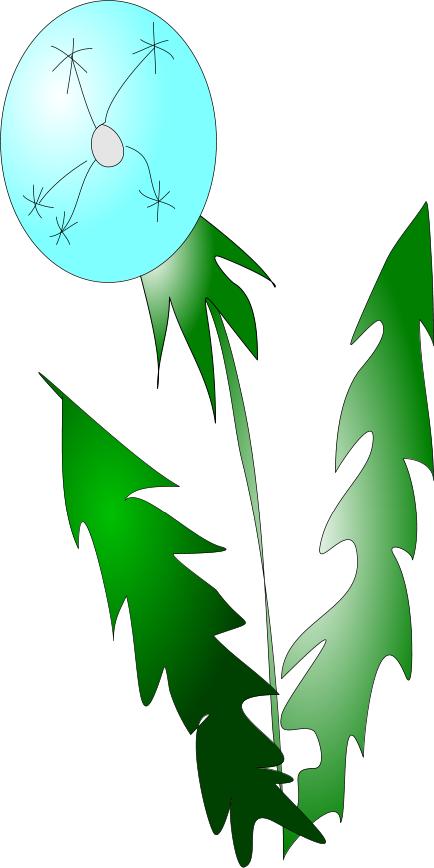 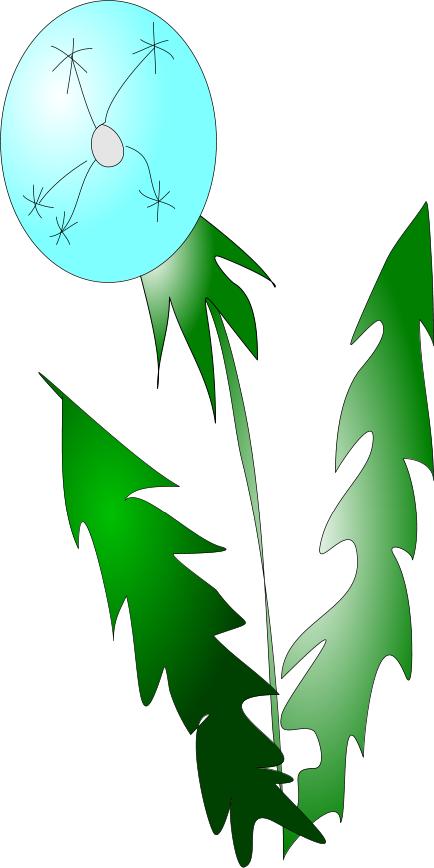 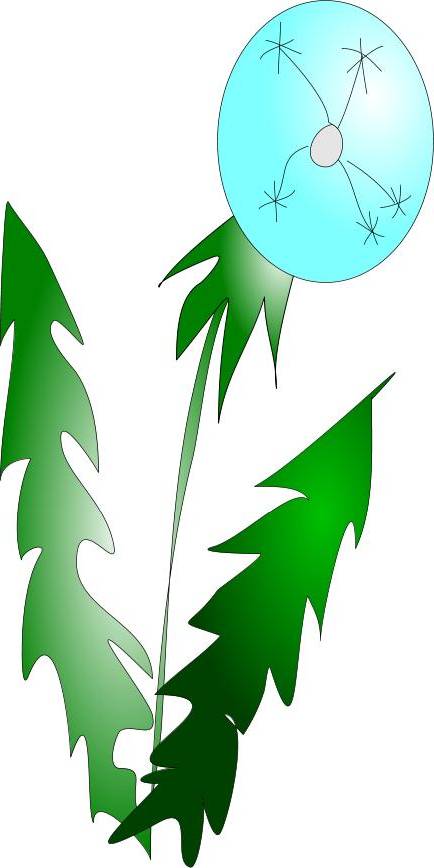 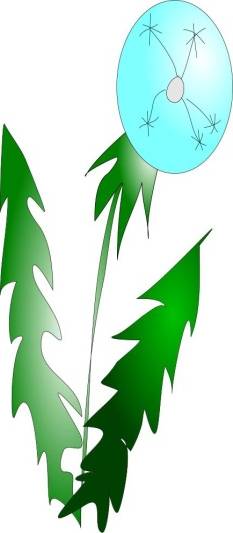 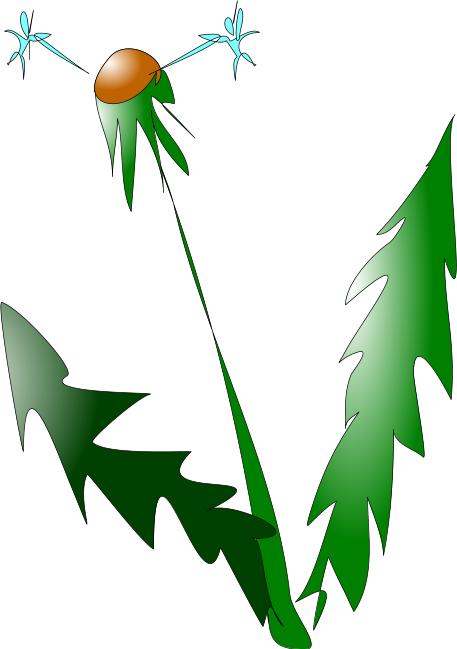 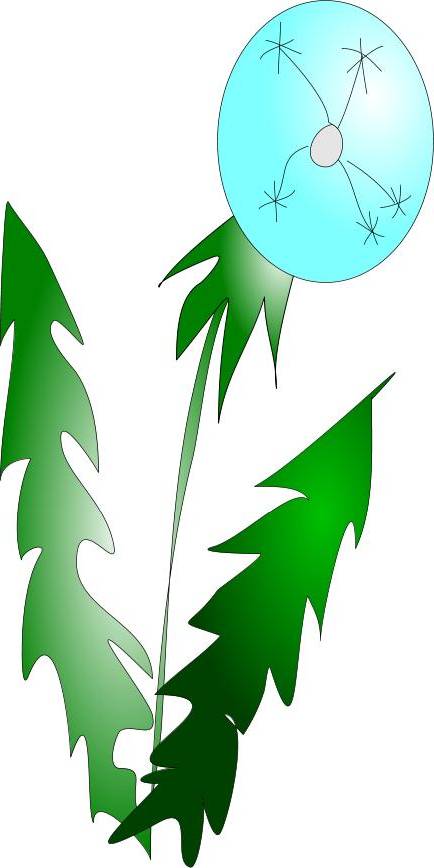 5-1=
4
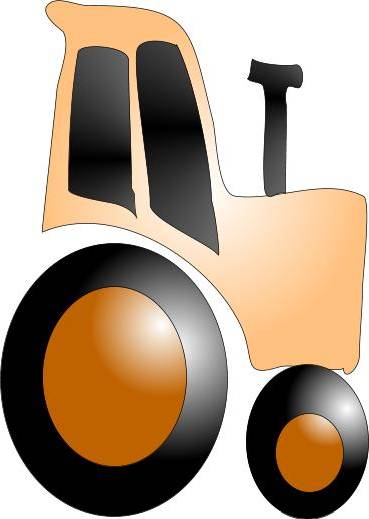 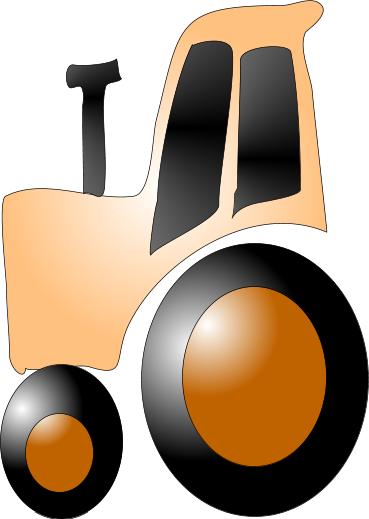 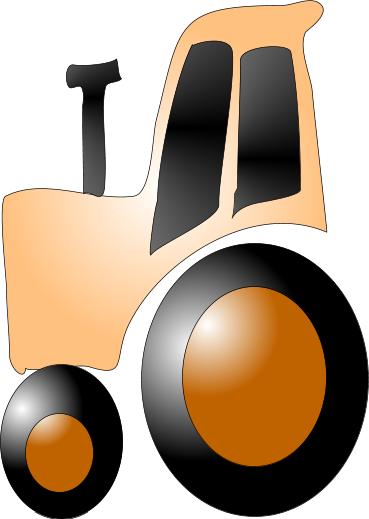 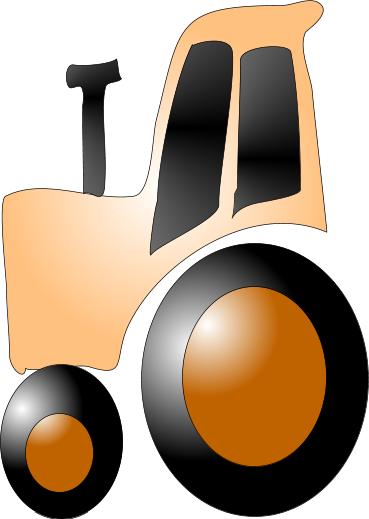 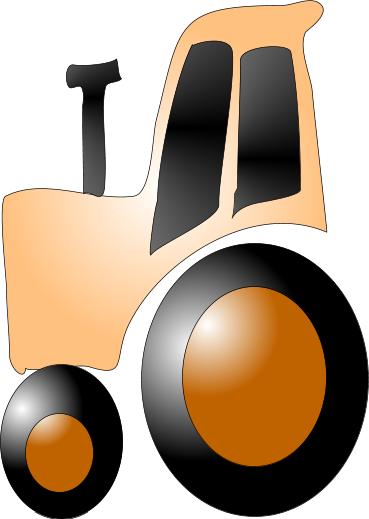 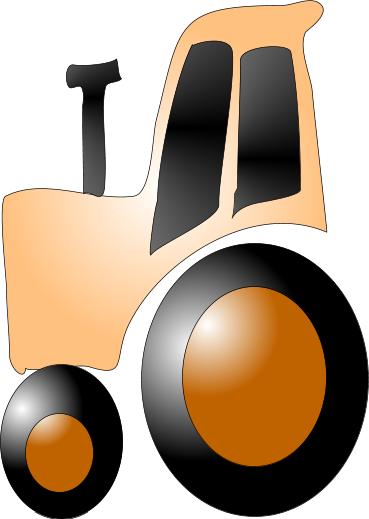 3+3=
6
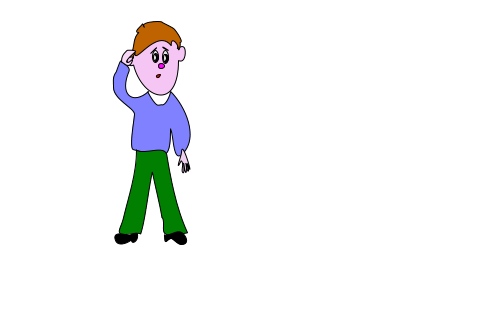 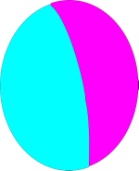 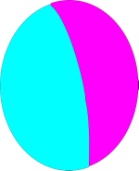 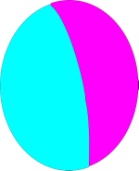 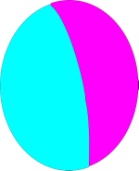 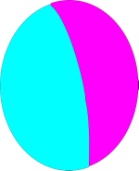 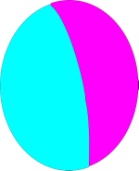 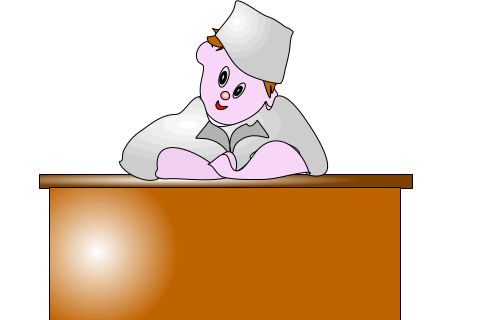 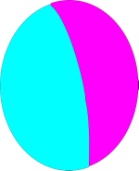 6-1=
5
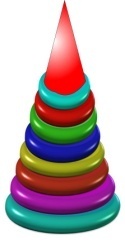 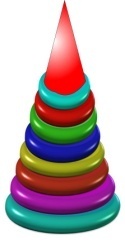 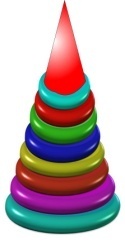 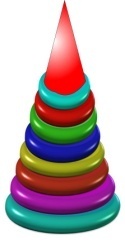 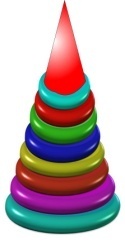 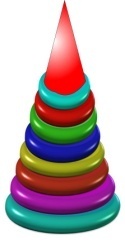 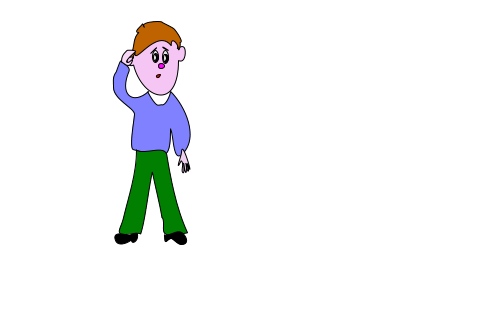 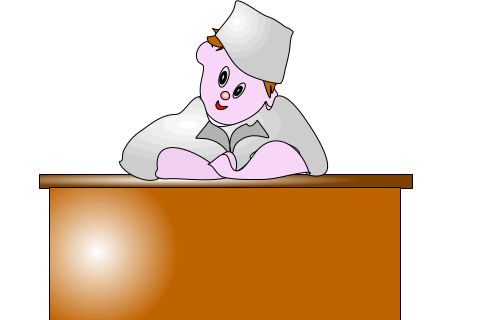 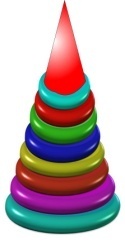 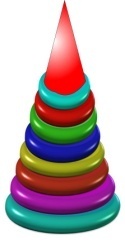 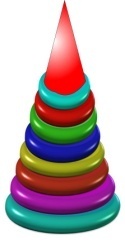 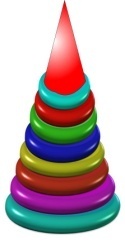 8-2=
6
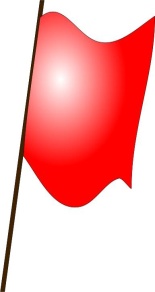 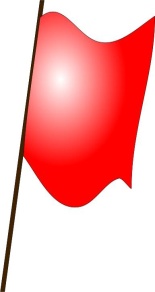 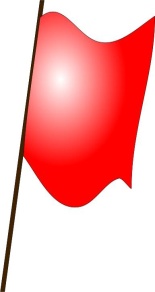 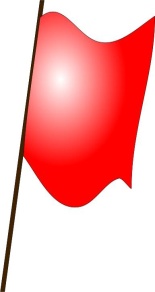 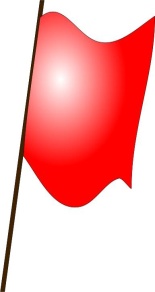 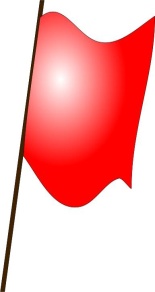 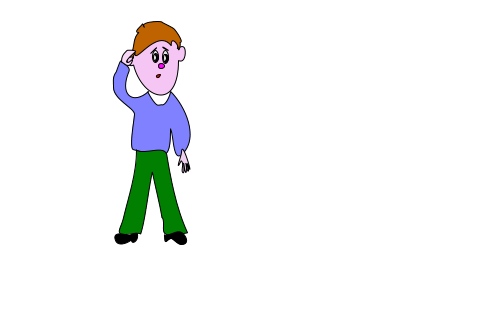 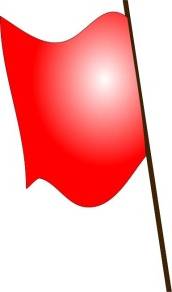 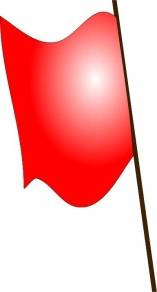 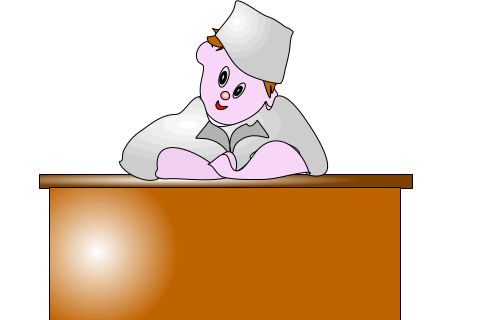 7-1=
6
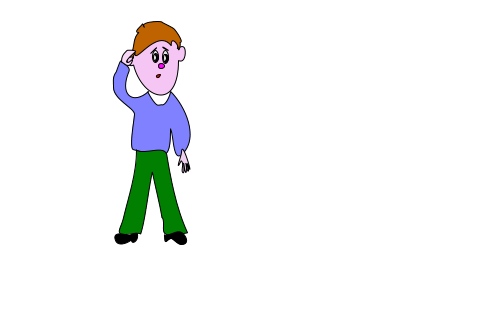 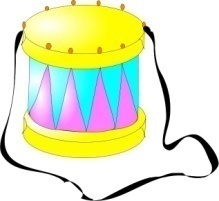 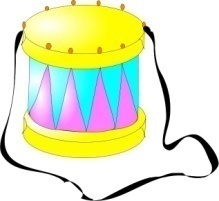 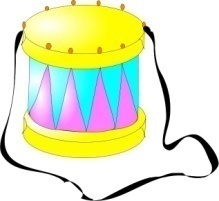 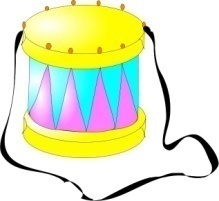 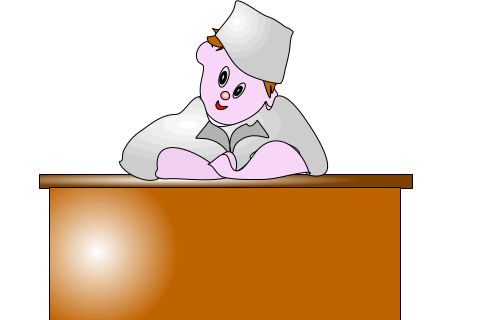 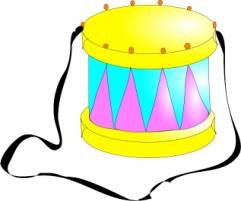 4-1=
3
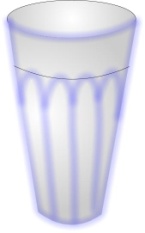 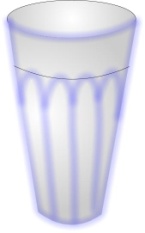 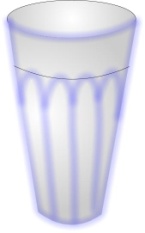 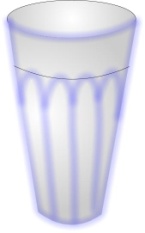 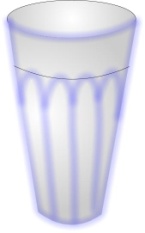 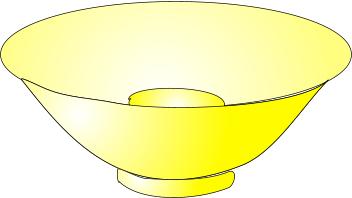 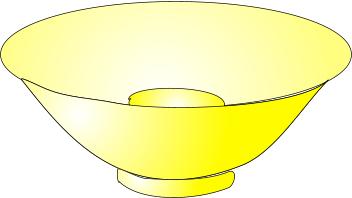 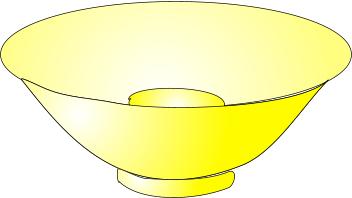 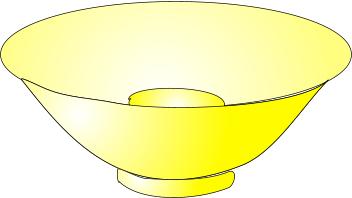 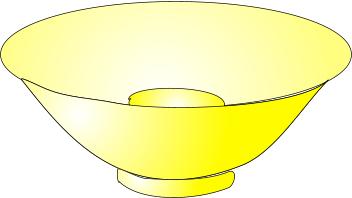 5+5=
10
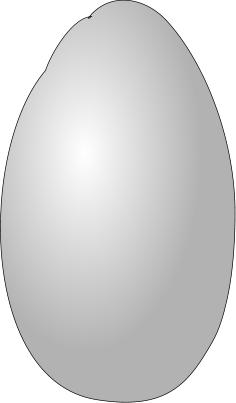 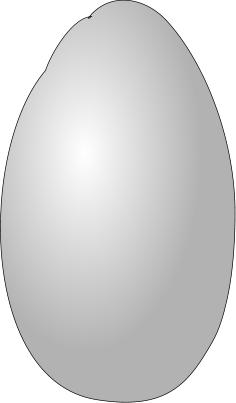 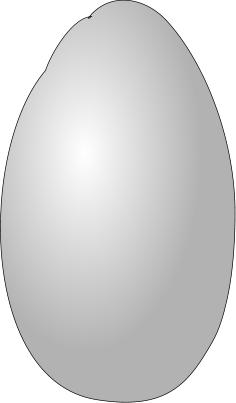 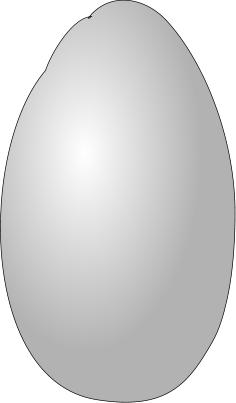 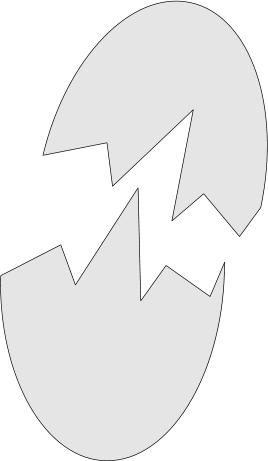 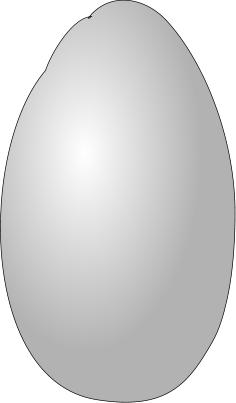 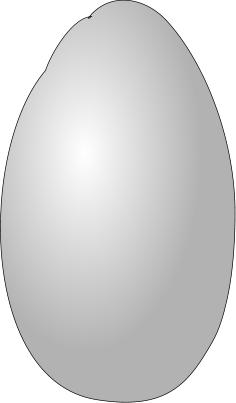 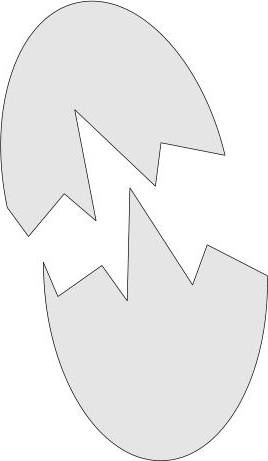 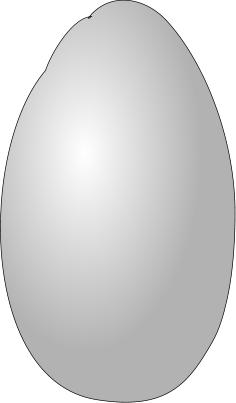 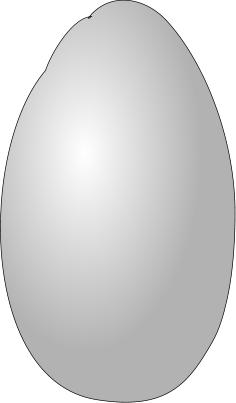 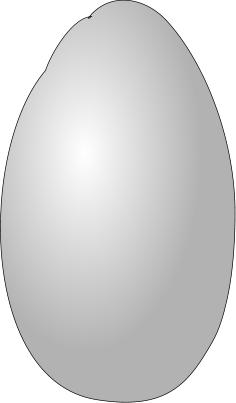 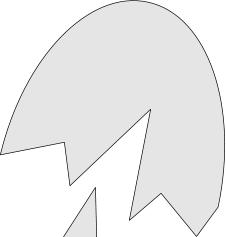 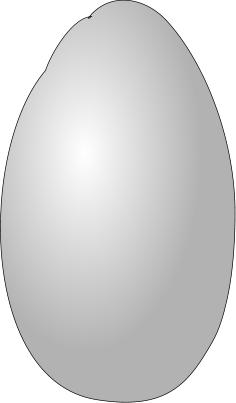 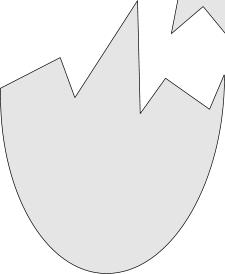 10-3=
7
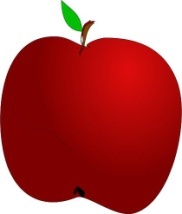 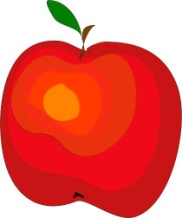 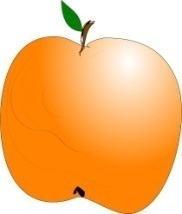 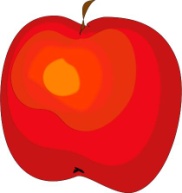 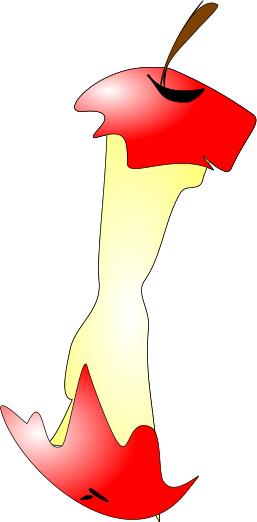 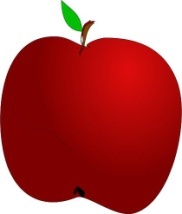 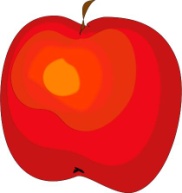 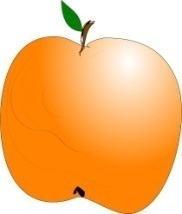 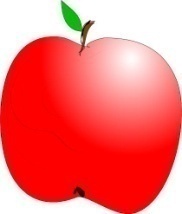 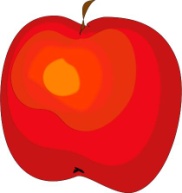 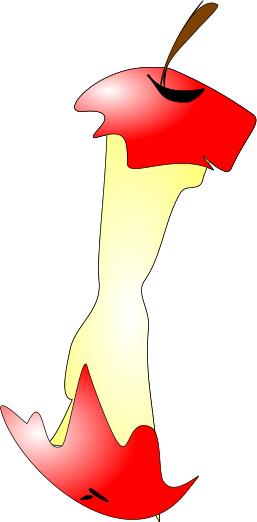 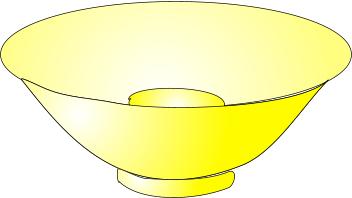 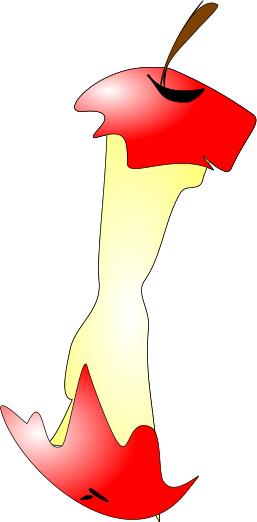 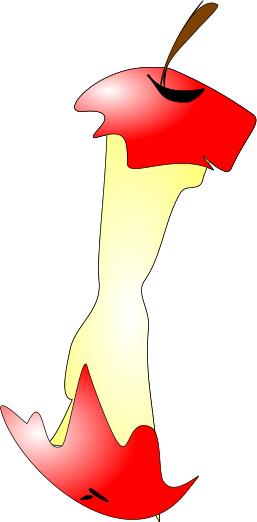 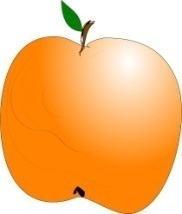 10-4=
6